How Norway killed the combustion car market
Petter Haugneland
Assistant Secretary General
petter@elbil.no
[Speaker Notes: Introduction]
Norwegian EV Association
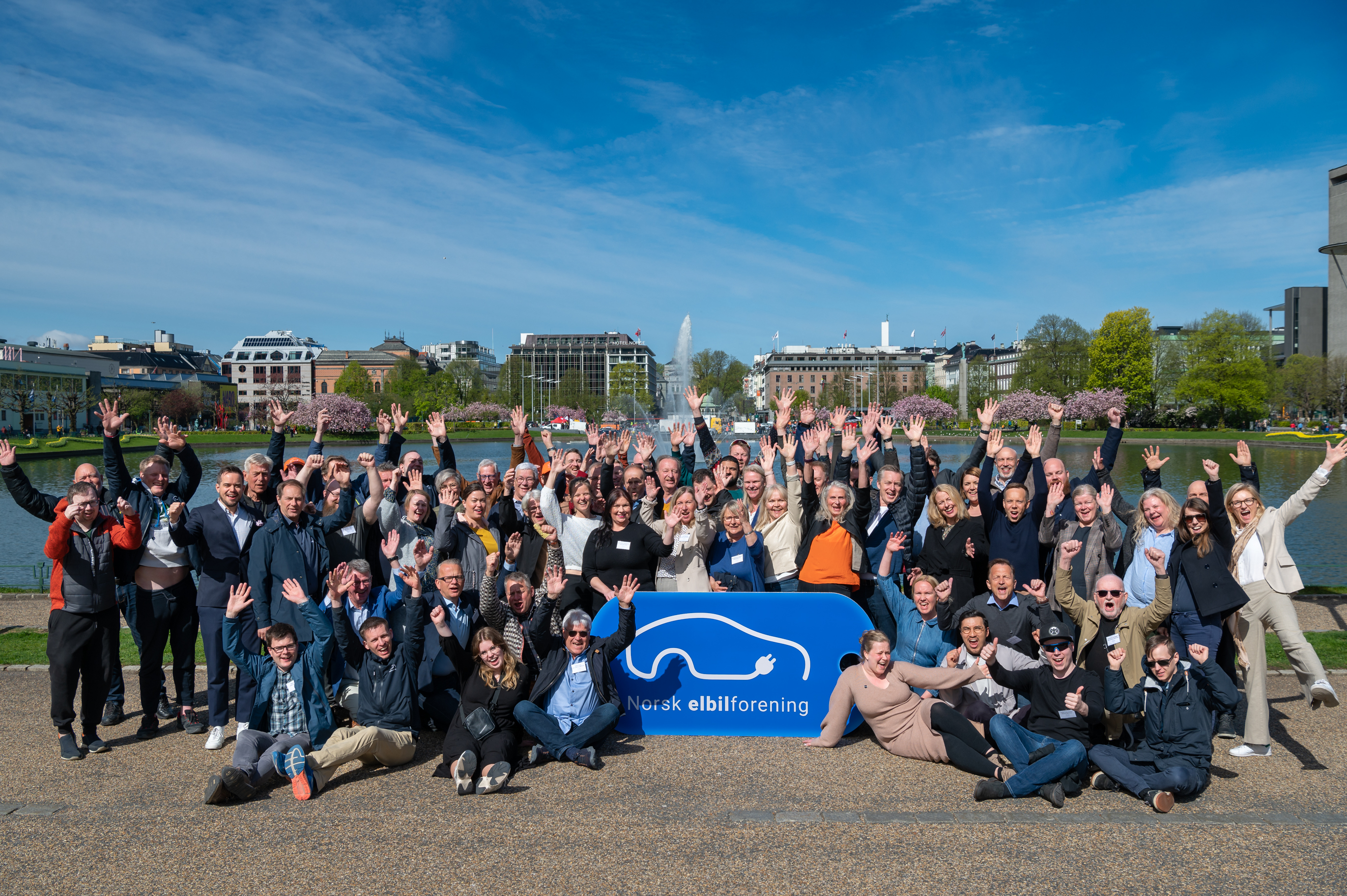 Non-profit NGO
Over 120,000 members (EV drivers)
50+ employees
14 local branches

Our goal:
Electrify transport as fast as possible!
[Speaker Notes: Picture from our national congress meeting in Bergen 2022]
What we do
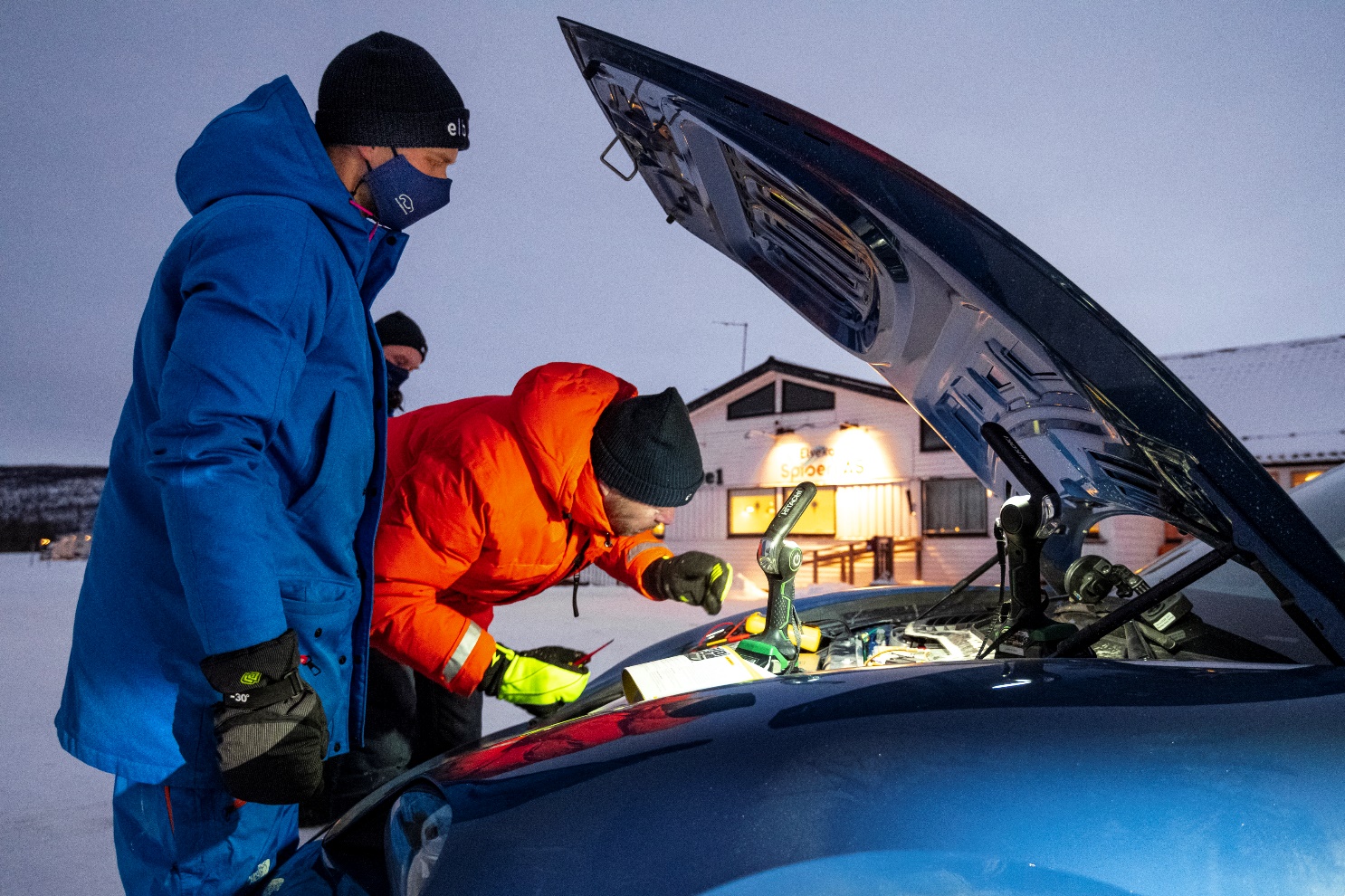 Local, national and international policy advocacy to speed up transition to electric mobility
Members service: Helping new EV owners with tips, help and charging services
EV app with charging map and route planner
Charging service Ladeklubben
Testing new electric cars and charging infrastructure
The Norwegian EV owners survey
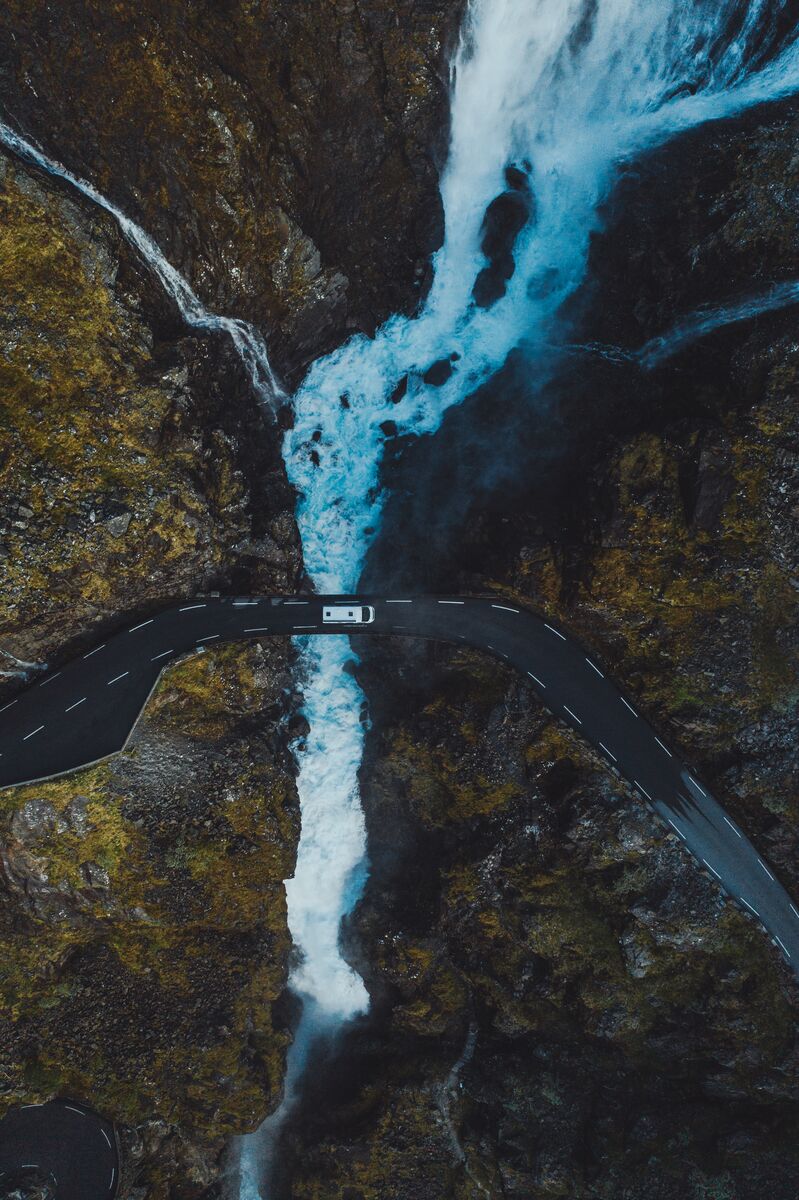 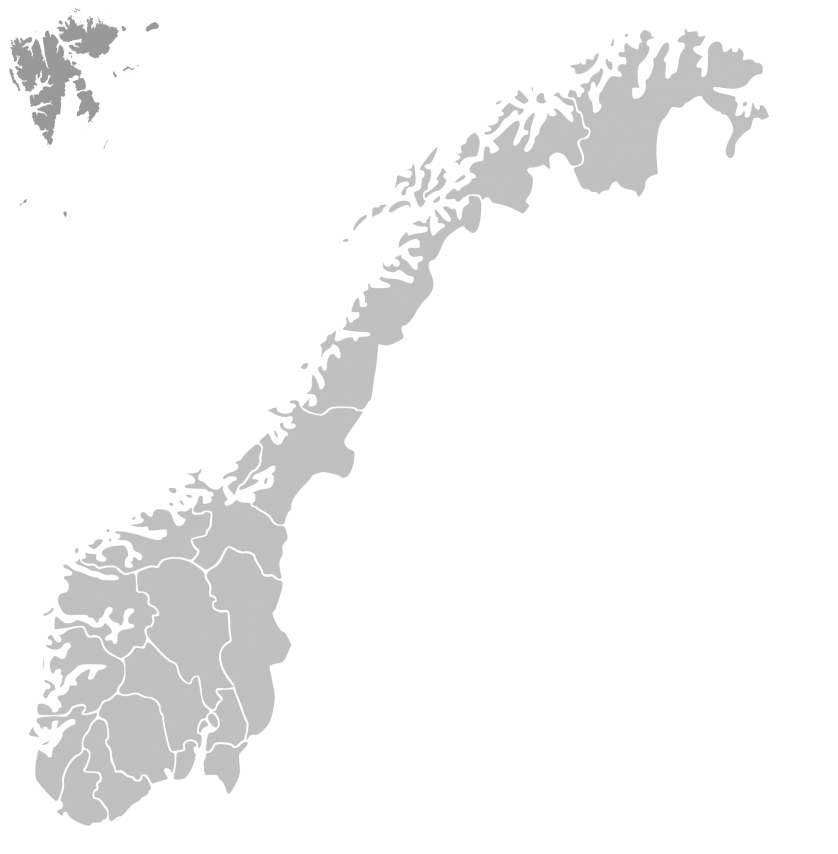 Norway
5,5 million people
2,9 million passenger cars
0,5 million electric cars

Yearly 155 TWh energy production
89 % hydro power
10 % wind energy
= 99 % renewable
Visit norway
Norwegian CO2 Emissions
Other sources
Oil and gas
Power generation
Road transport 17%
Up 13% since 1990
Reduced by 4,7 % from 2019-2020
Agriculture
Total 49,3 million tonn
Air, sea and construction sites
Industry
Road transport
8,7 mill. tonn
Source: SSB 2021
[Speaker Notes: Lets look at the bigger picture. Road transport accounts for 17 percent of Norwegian emissions. And they have gone up 13 percent since 1990. Now they have started to og down, from 2019-2020 we saw a 4.7 percent reduction. 

Regner egentlig med at dere vet hvorfor det er viktig egentlig. 
8,4 millioner tonn fra veitrafikk, totale utslipp 49,3 mill. tonn. 
500.000 elbiler kutter 1 mill. tonn.]
Norwegian goal: All new cars and small trucks sold are zero emission by 2025
Market share new sales
Target for 2025:
100%
Source: OFV
[Speaker Notes: New car sales
When i say EV i mean the fully electric ones. If i mean plug in hybrids, I will say plug in hybrids. 
2025-target, is a target not a ban. It has broad political support. There is no no plan to ban buying of new fossil fuel cars.]
620 000 EVs in Norway (+190 000 PHEVs)
21% EV fleet share
7% PHEV fleet share
Source: OFV
[Speaker Notes: In Oslo and Bergen 30 EVs]
How to spot an electric car in Norway
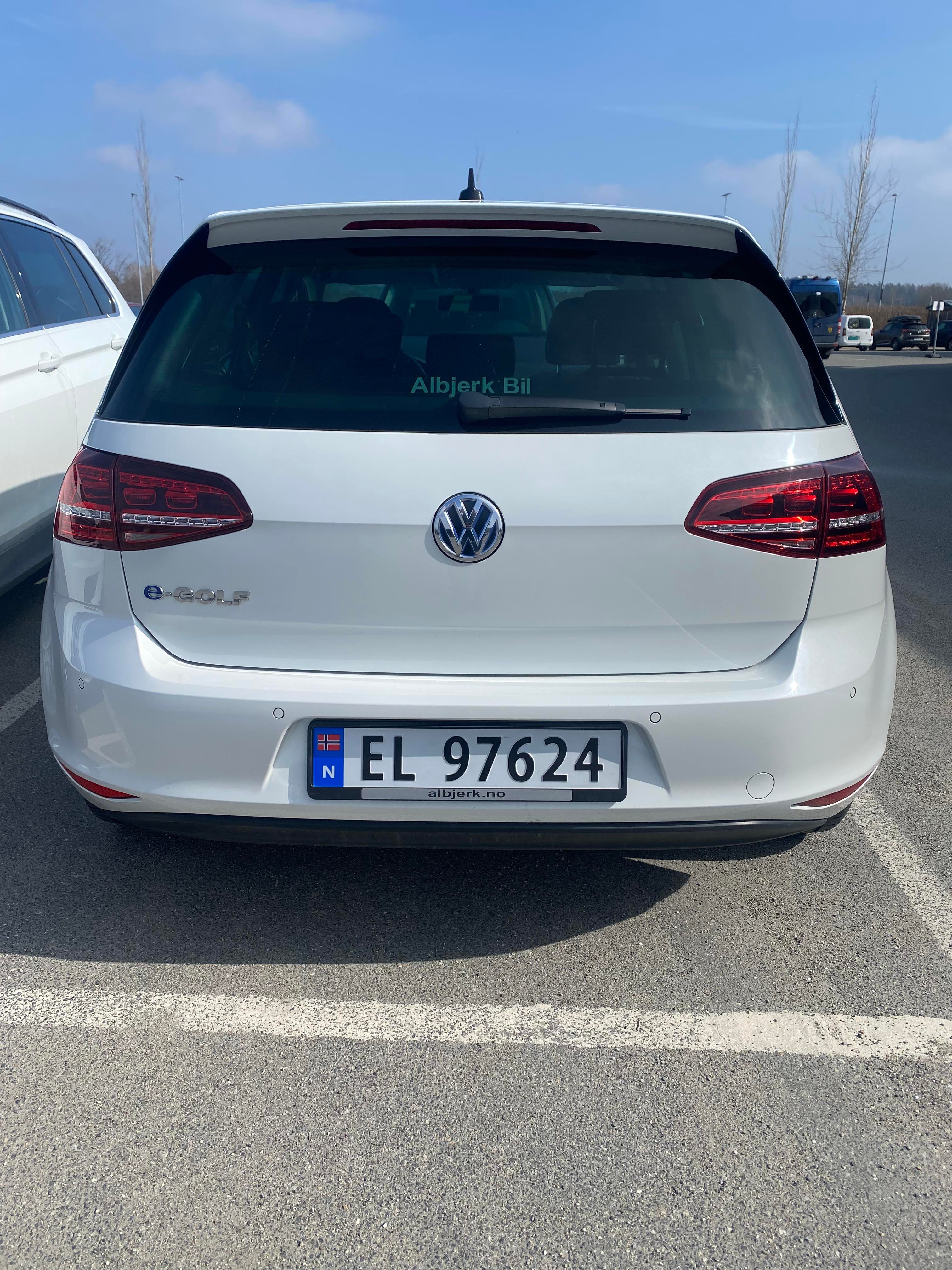 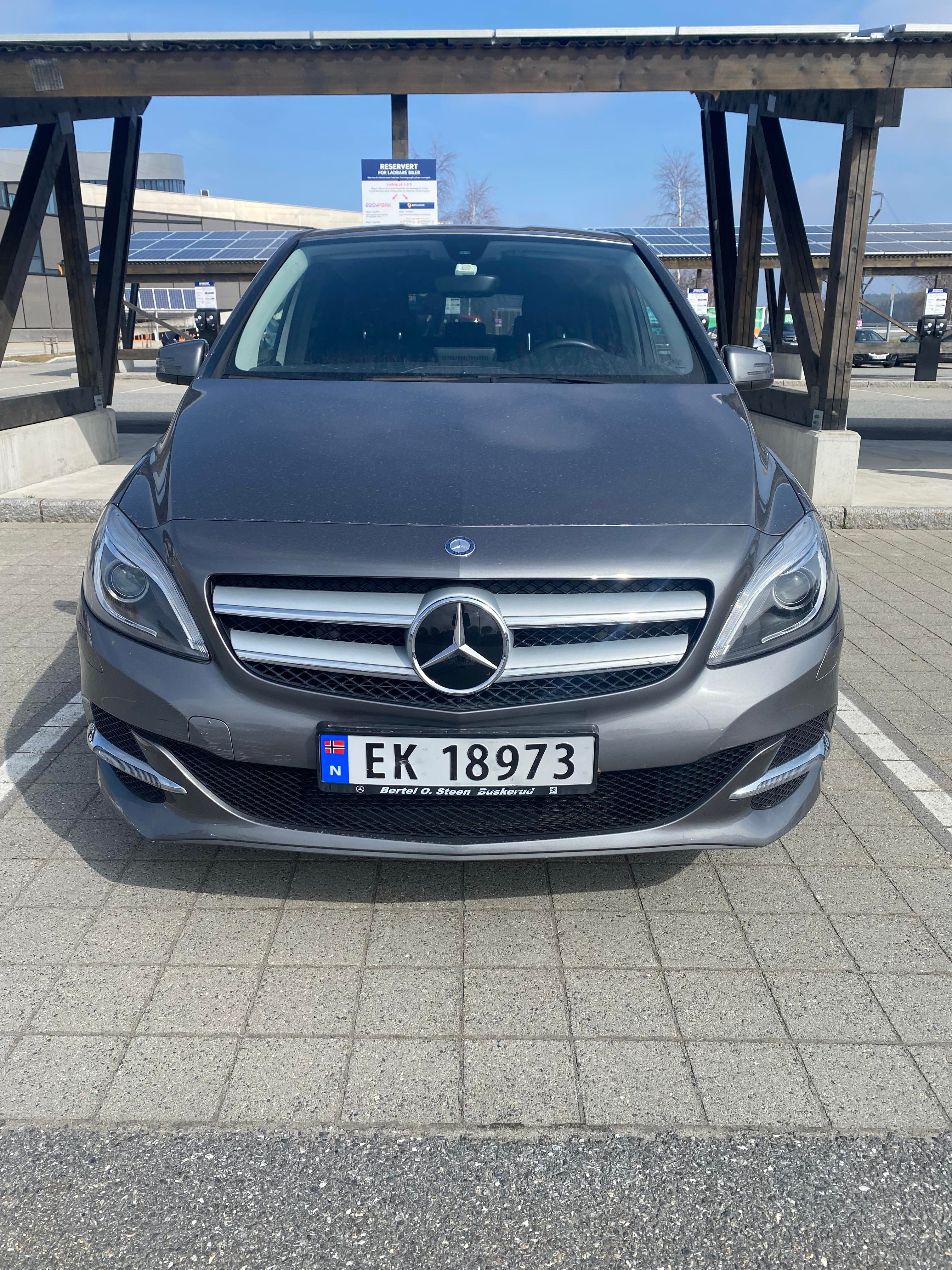 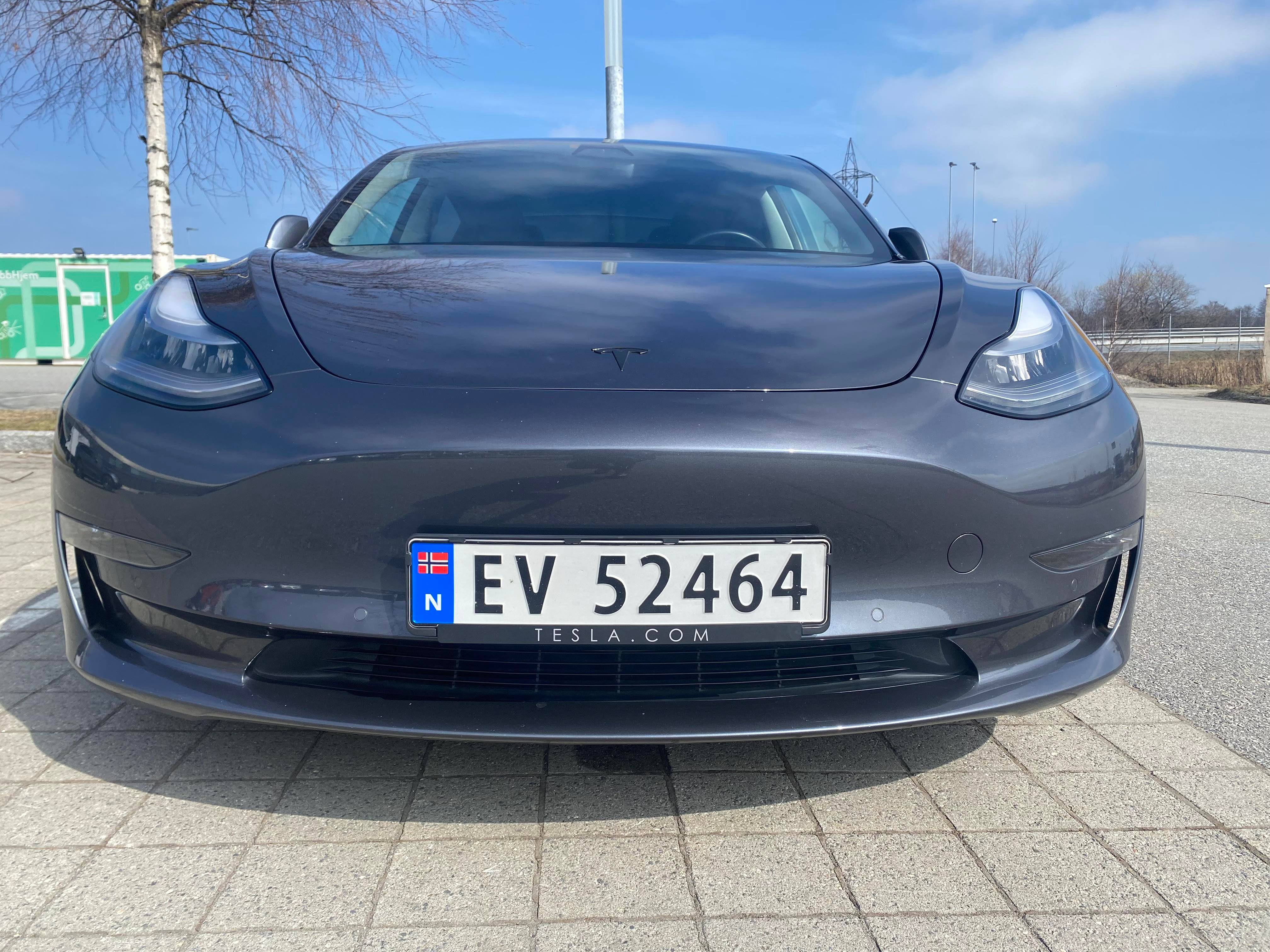 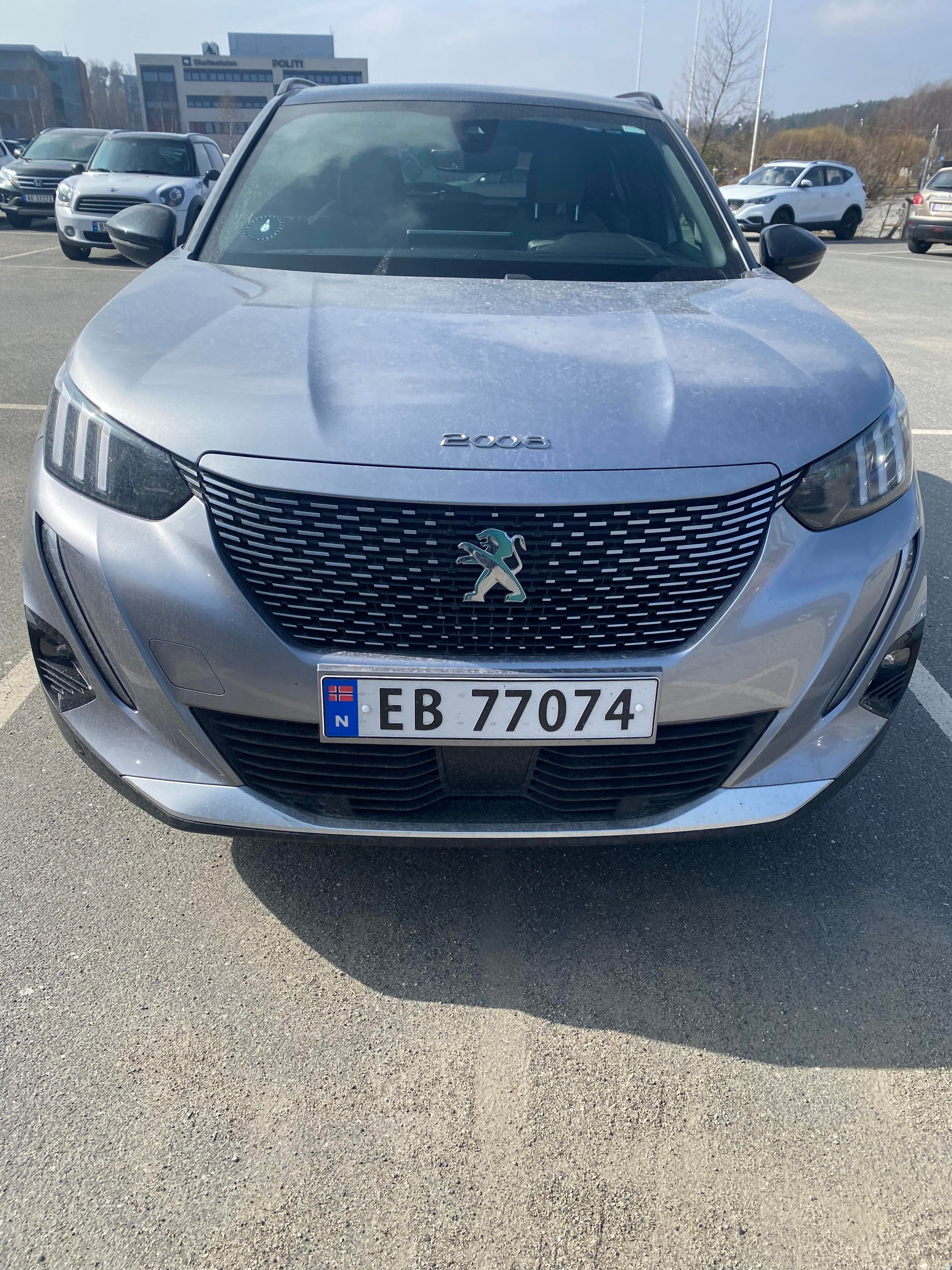 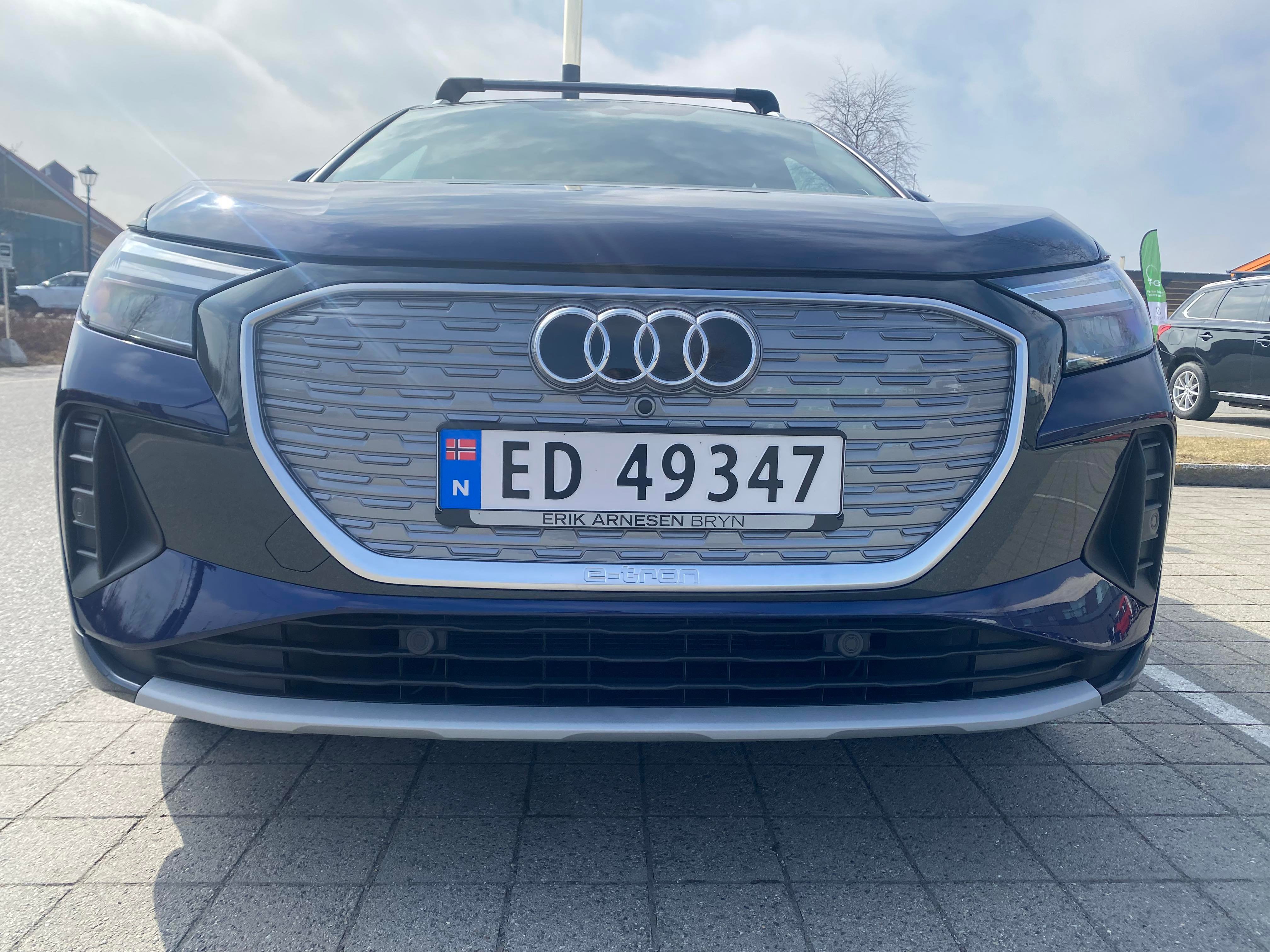 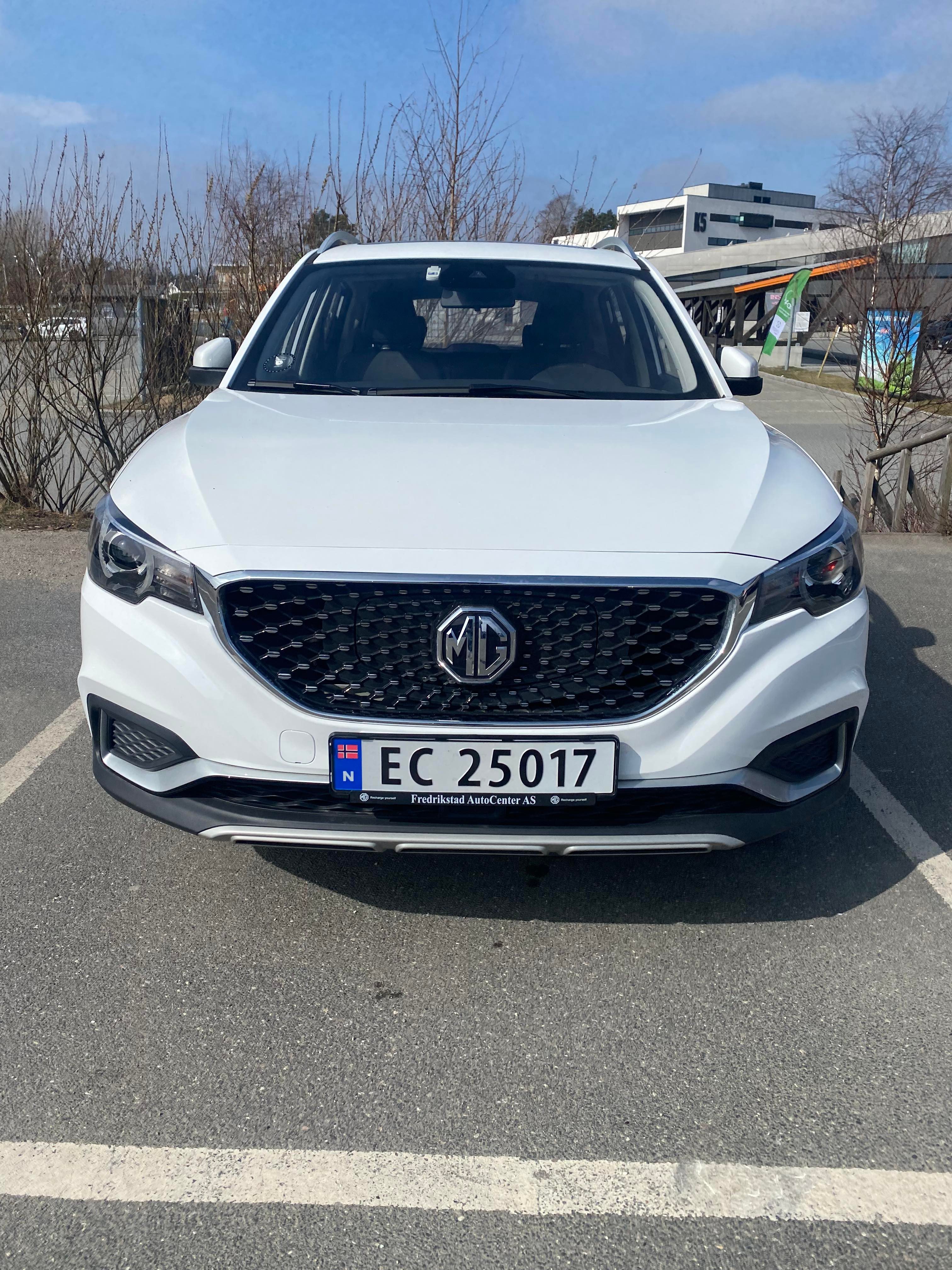 Are we there yet?
20,8%
2.270.000 to go
490.000 to go
4,3%
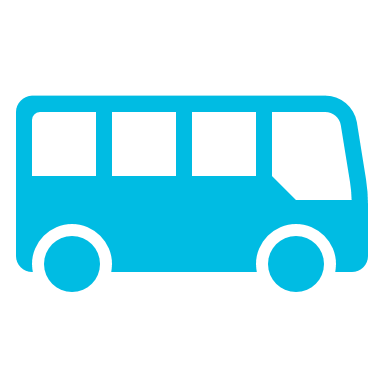 15.000 to go
5,4%
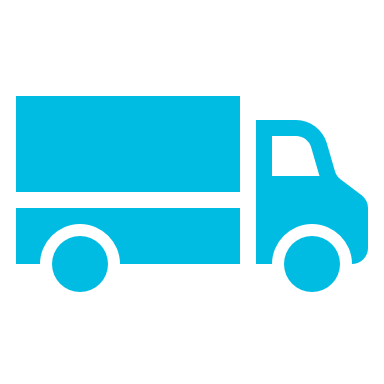 0,7%
68.000 to go
Source: OFV
[Speaker Notes: Oppdatert per juli 2022
This is where we are at right now. Norway – the country in the world with the highest uptake of elecric cars still has a looong way to go. Only 18,2% of the passenger cars are electric – and for vans, busses and trucks we are far behind. So, the job is definitely not done. And the EV policies are absolutely debated. I must stress that to succeed we have to keep at it until we are finished. This message is especially directed to our politicians.]
Car fleet by fuel type 2022
Diesel: 1,1 million
Petrol: 0,9 million
BEV: 0,6 million
PHEV: 0,2 million
Support is the key
Buying or leasing:
 Low purchase tax
 Zero VAT up to 500.000 NOK
 LCV support scheme
Using:
 Toll roads max 70%
 Ferries 50%
 Access to bus lanes
[Speaker Notes: This is happening because we are using strong incentives. 
We started to change the incentives. 
And from this year, we have introduced some VAT, and also some purchase tax. Still very strong incentives. 
The purchase tax is much on higher on cars with emissions. 
Also changed toll roads this from, from a maximum of 50 per cent, to a maximum of 70 per cent.]
Purchase taxes
Price before taxes
400.000,-
400.000,-
Purchase tax
25% VAT
Price before taxes
Bonus Malus system – polluter pays
Tax polluting cars
Use revenue to subsidize EVs
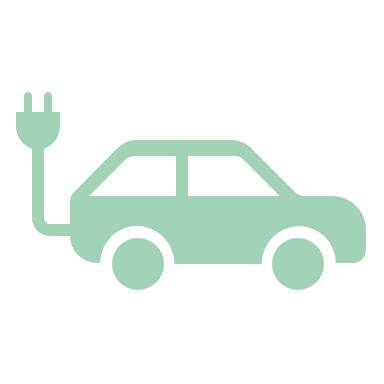 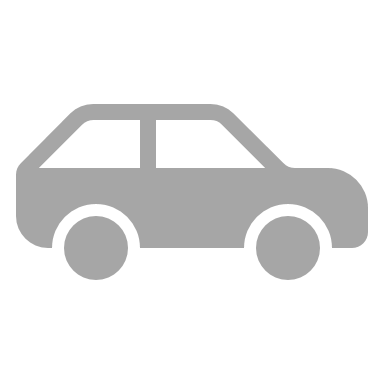 [Speaker Notes: Not all countries can do what Norway does, but a Bonus Malus system is available to all. 
Countries like Sweden and New Zealand have done this. 
Better way than taxing fuels etc. because this affects people that are buyng a new car, not everyone.]
From 2% to 10% market share
Norway
2.5 years
UK
1.5 years
Germany
1 year
Source: ACEA
The Norwegian EV driver survey at a glance
Conducted by the Norwegian EV Association in  April 2022
Digital questionnaire with 16.000 respondents
Experiences and attitudes of Norwegian EV drivers
[Speaker Notes: And we do that. 
We do an annual EV driver survey
15 000 respondents. 
and we try to find out what norwegian EV drivers think about driving electric.]
Happy EV drivers
93%
are satisfied or very satisfied with being an EV driver
Source: The Norwegian EV Driver survey
[Speaker Notes: We have some challenges, but EV drivers love driving electric. 
And that is really important to keep in mind.]
97%
have their own parking spot
80%
of charging at home
Source: The Norwegian EV Driver survey
[Speaker Notes: Almost all have access to parking at home (normal in Norway)
And we know that roughly 80 percent of the total charing happens at home. 
Home charging is important, but lets focus on fast charging.]
How often do you charge at..
Source: The Norwegian EV Driver survey
Public funding
Public tenders for initial network

Fast charging stations every 50 km on all main roads (7 500 km)

Small stations (50 kW*2+AC)
[Speaker Notes: Finnmark
Good start, but not large scale.]
Fast chargers and EVs
Source: OFV, Nobil and Norwegian EV Association
[Speaker Notes: At 4300 today. Including Tesla with 1200 something]
Local and regional policies
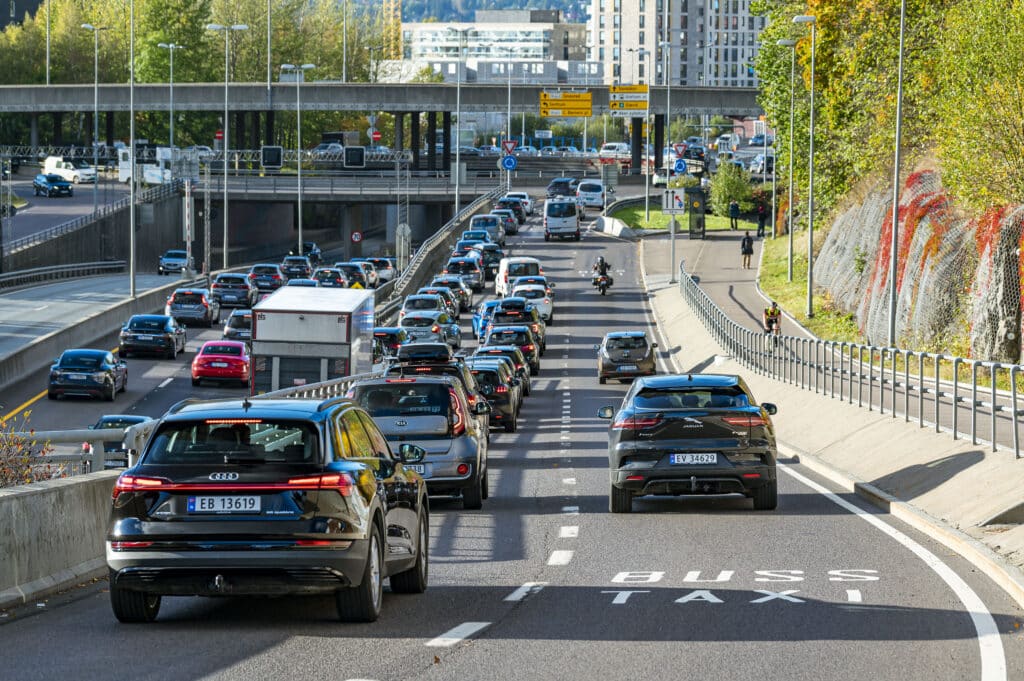 Access to bus lanes
Free or cheaper toll roads
Charging infrastructure
Home charging in shared apartement buildings
[Speaker Notes: Electric bikes extend your range and also makes all hills flat. Perfect commute to work. 
Electric bikes revolution in Norway
40 electric ferries in Norway]
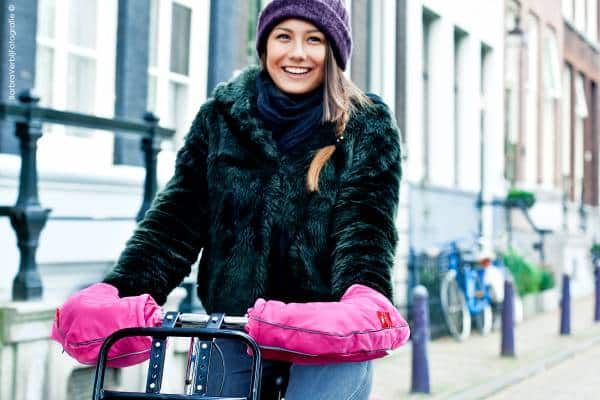 Local and regional policies
Car restrictions in city centres
Support schemes for electric bikes
New bike lanes and corridors
Electric buses and ferries
Zero emission delivery trucks
[Speaker Notes: Electric bikes extend your range and also makes all hills flat. Perfect commute to work. 
Electric bikes revolution in Norway
40 electric ferries in Norway]
Cars in Oslo by fuel type
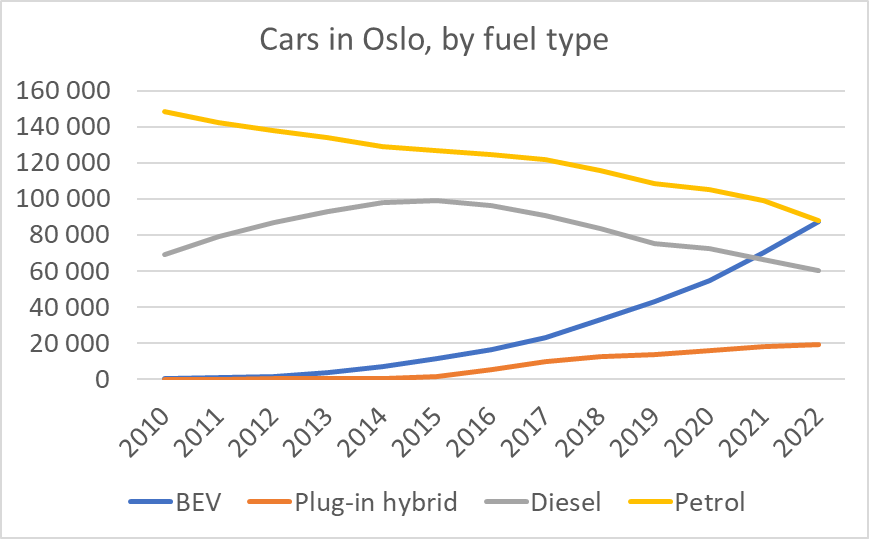 [Speaker Notes: 34 % Electric cars in Oslo, 30 % in Bergen area]
NO2 consentrations in Norwegian cities
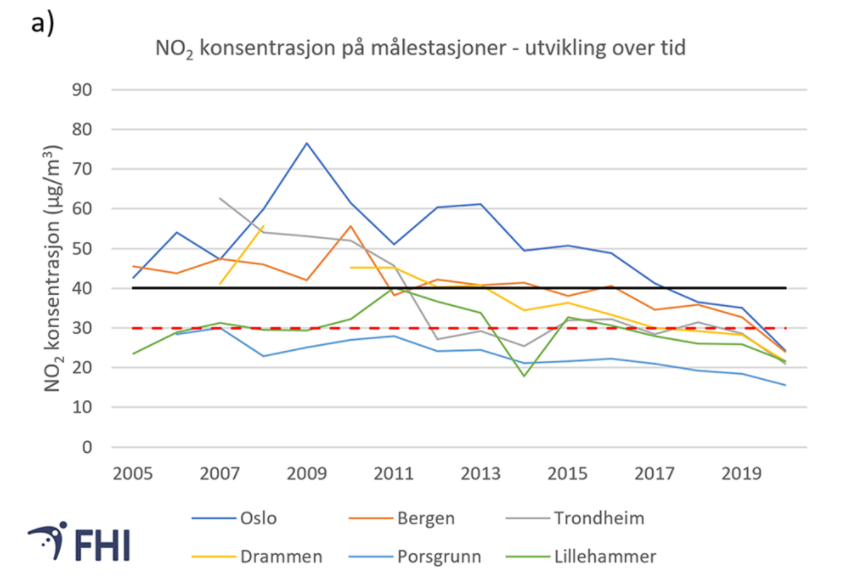 [Speaker Notes: Limit value (black line) and air quality criteria (dotted red line).]
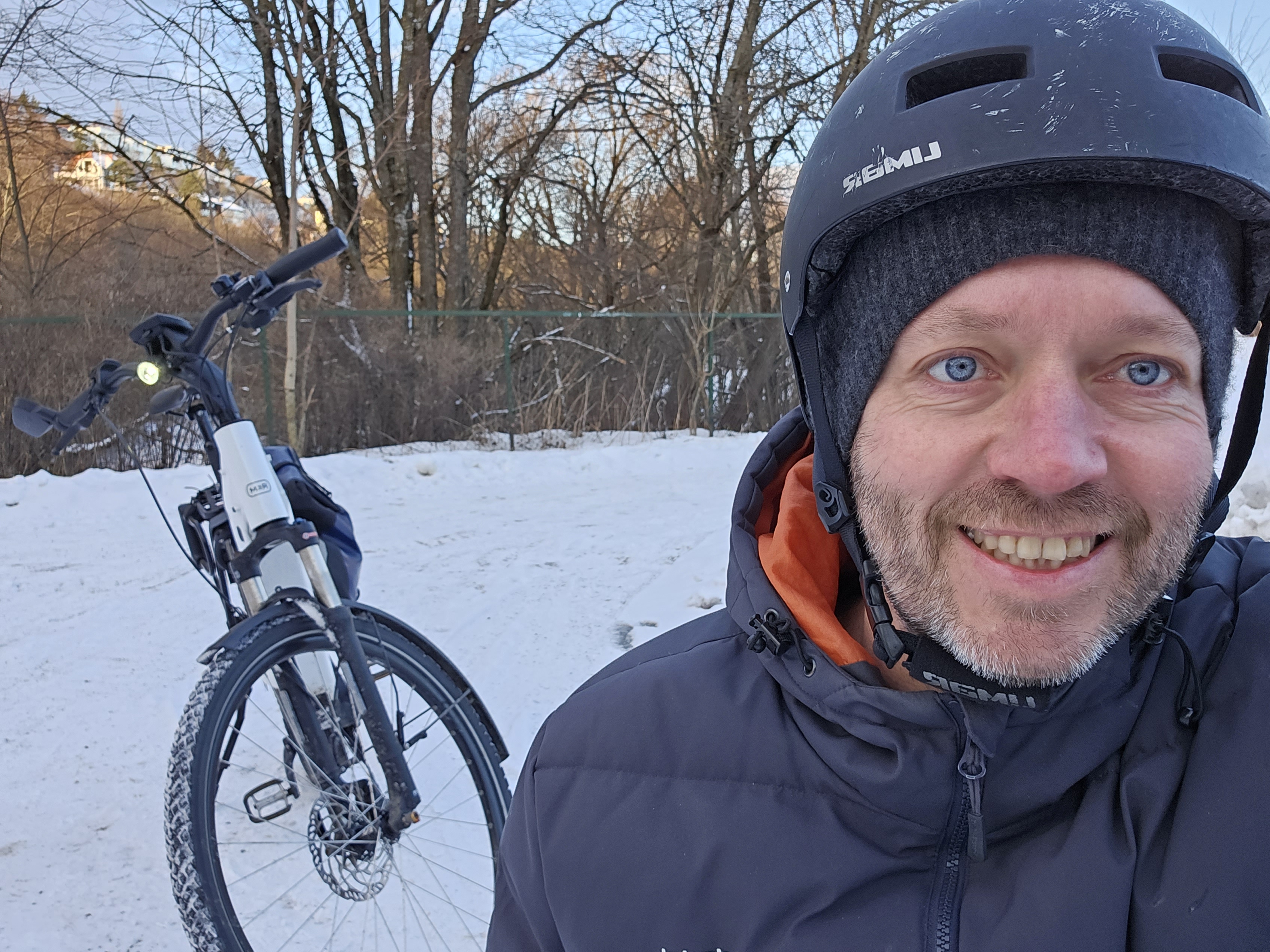 Room for improvements
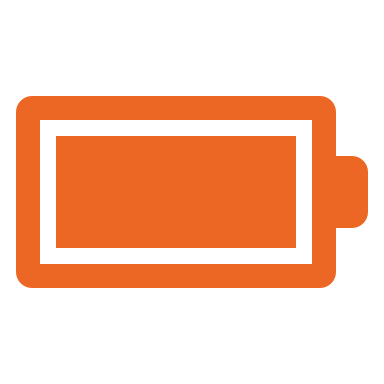 New battery technology
Large scale production
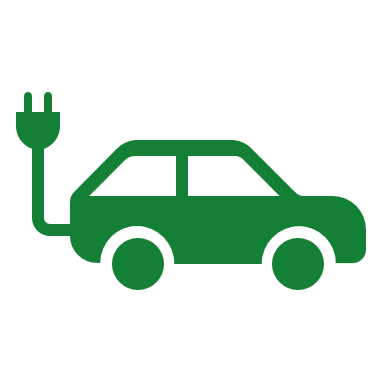 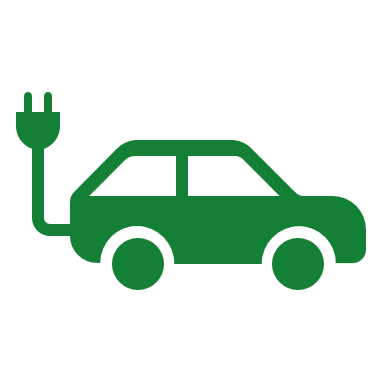 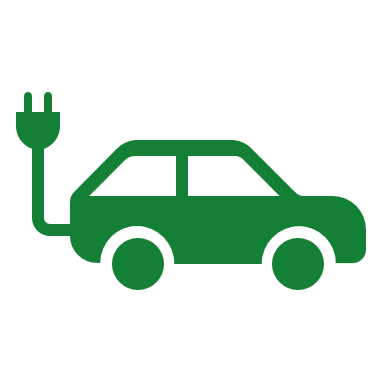 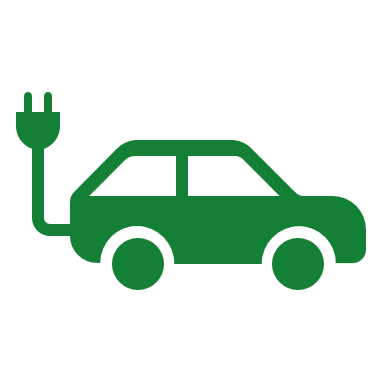 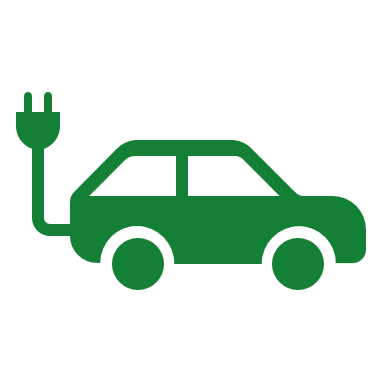 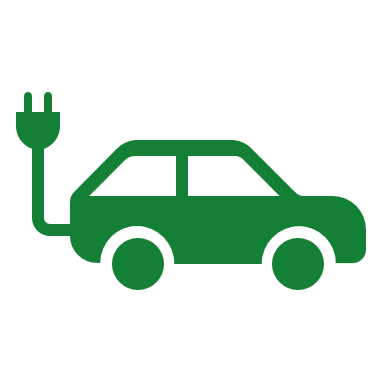 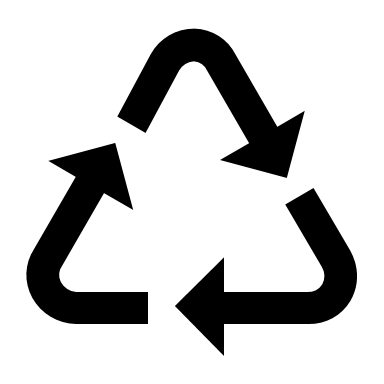 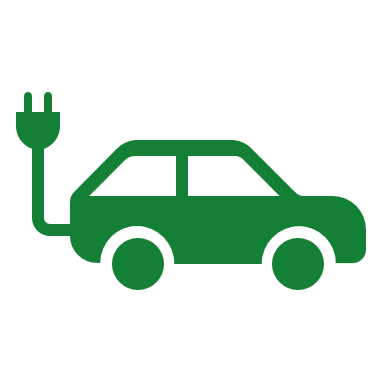 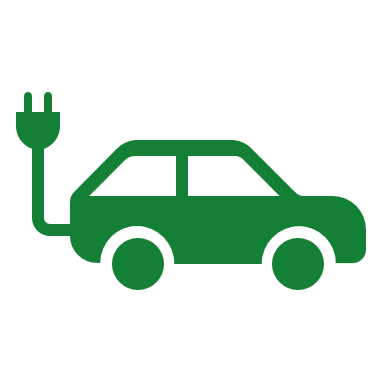 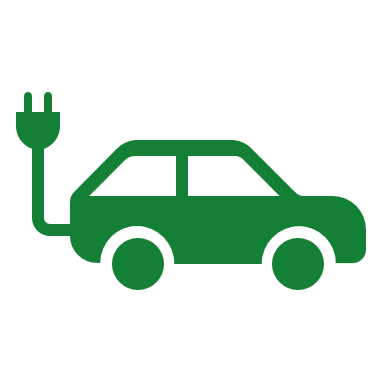 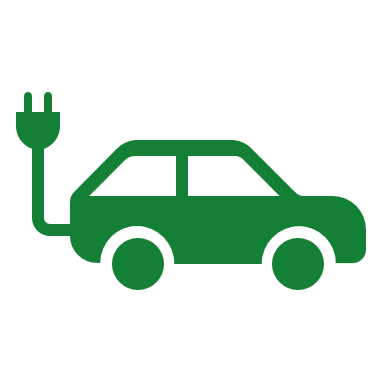 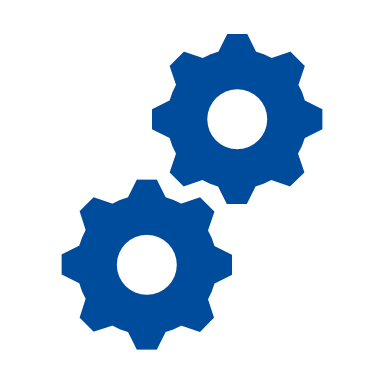 Recycling and re-use
New car technology
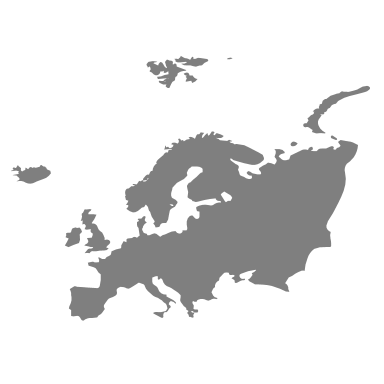 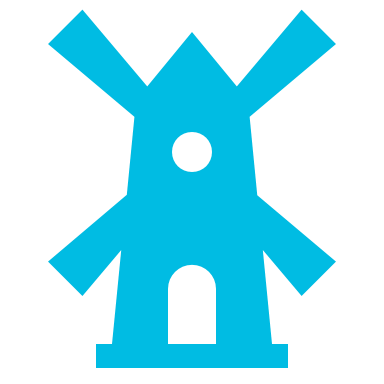 Cleaner power mix
European battery production
[Speaker Notes: Kommer stadig små og store forbedringer – også på hvilke materialer vi putter inn i batteriene. For eksempel så finnes det allerede batterier uten kobolt på norske veier (Tesla model 3 fra kina). MEN kobolten bringer fortsatt hodebry og utfordringer som må håndteres:

Equity
Over 20 000 used electric cars for sale from 25000 NOK
Charging infrastructure]
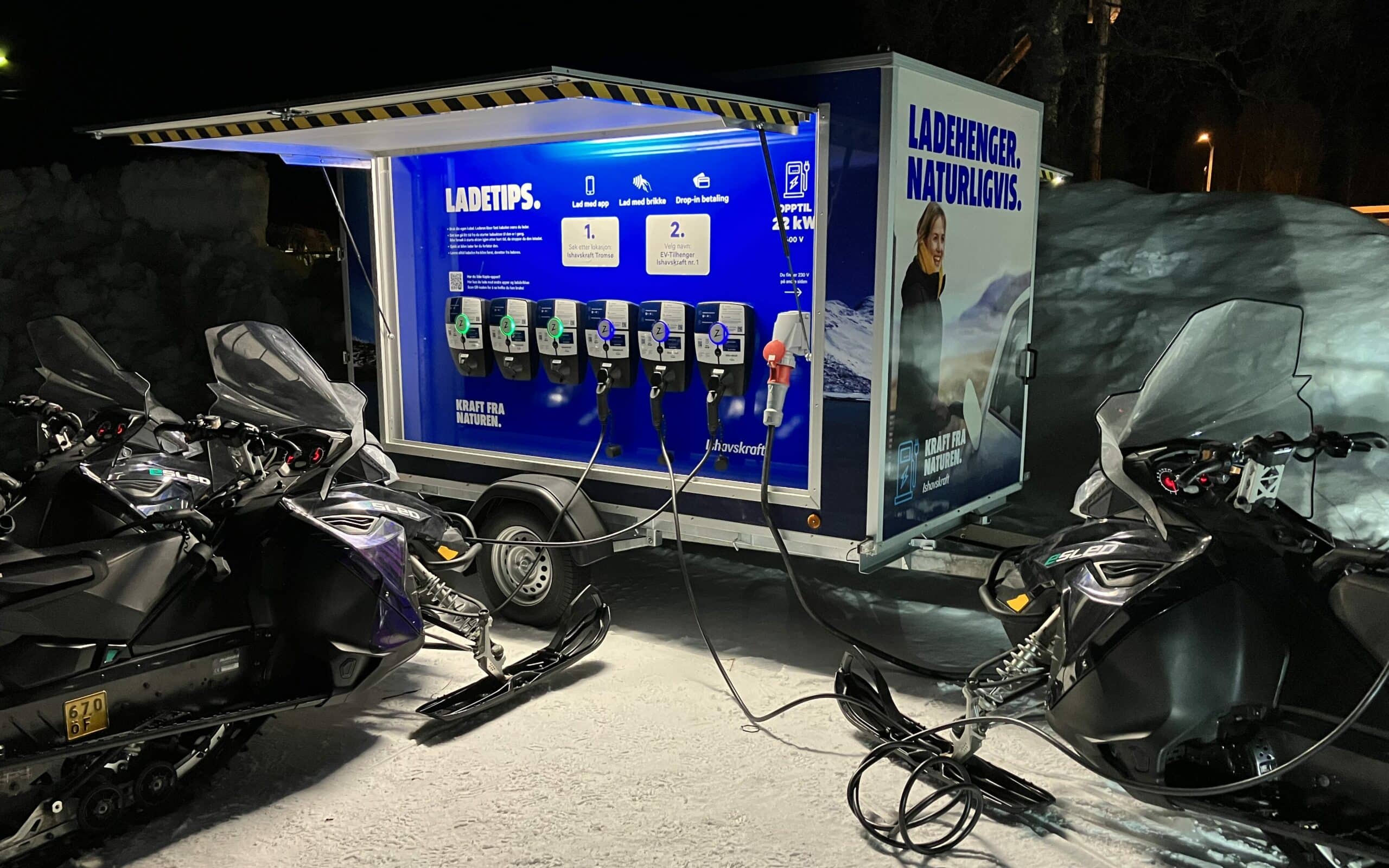